Light&Shadow
Light
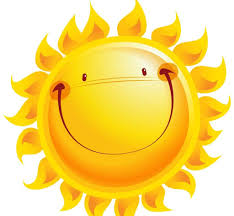 Sun
  
                      Flashlight
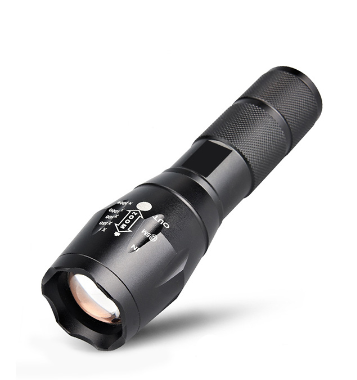 Shadow
Shadow
Where is the light?
Shadow
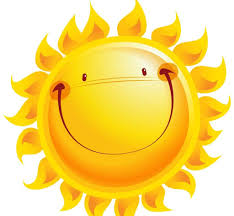 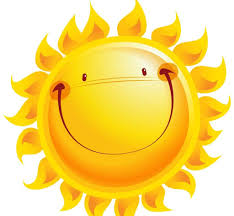 Where is the light?
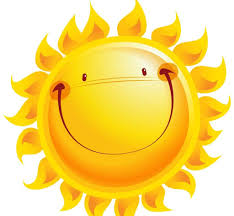 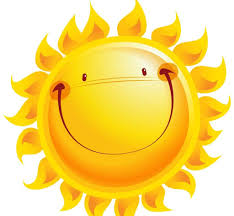 Where is the light?
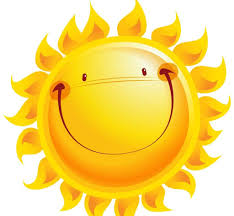 Sun
Where is the light?
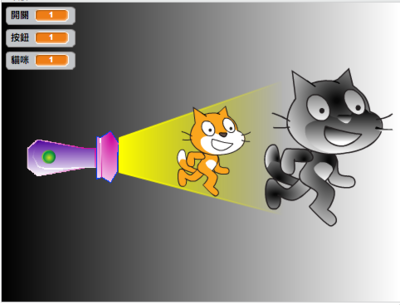 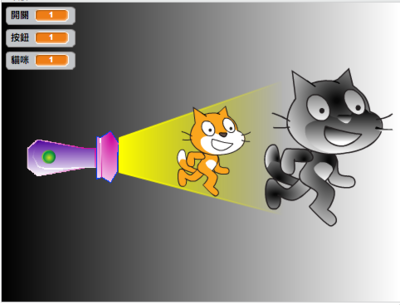 Shadow
Where is the light?
flashlight
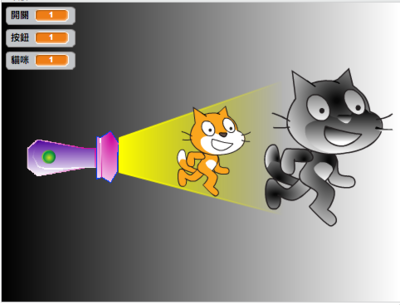 Where is the Shadow?
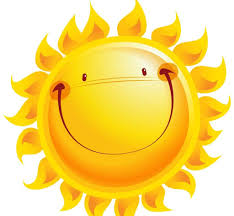 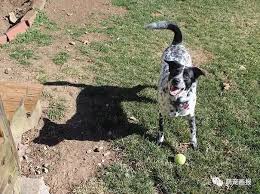 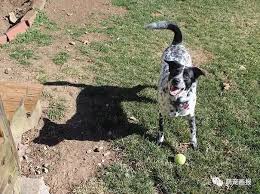 Sun
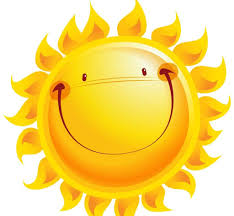 Where is the Shadow ?
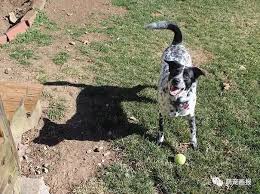 Shadow
Finish     the worksheet